CS6456: Graduate Operating Systems
Brad Campbell – bradjc@virginia.edu
https://www.cs.virginia.edu/~bjc8c/class/cs6456-f19/
1
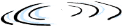 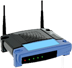 application
transport
network
data link
physical
application
transport
network
data link
physical
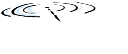 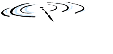 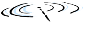 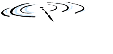 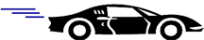 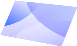 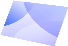 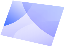 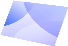 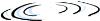 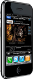 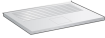 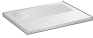 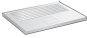 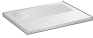 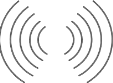 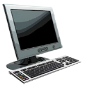 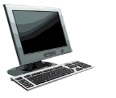 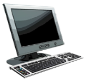 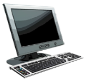 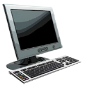 logical end-to-end transport
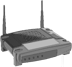 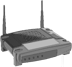 Transport services and protocols
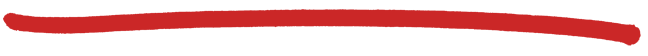 provide logical communication between app processes running on different hosts
transport protocols run in end systems 
send side: breaks app messages into segments, passes to network layer
rcv side: reassembles segments into messages, passes to app layer
more than one transport protocol available to apps
Internet: TCP and UDP
3-2
Transport vs. network layer
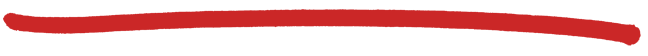 network layer:logical communication between hosts
transport layer: logical communication between processes 
relies on and enhances network layer services
household analogy:
12 kids in Anicia’s house sending letters to 12 kids in Bill’s house:
hosts = houses
processes = kids
app messages = letters in envelopes
transport protocol = Anicia and Bill who demux to in-house siblings
network-layer protocol = postal service
3-3
TCP: Overview RFCs: 793, 1122, 1323, 2018, 2581
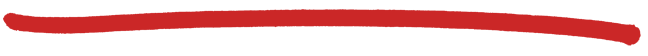 point-to-point:
one sender, one receiver 
reliable, in-order byte steam:
no “message boundaries”
pipelined:
TCP congestion and flow control set window size
full duplex data:
bi-directional data flow in same connection
MSS: maximum segment size
connection-oriented: 
handshaking (exchange of control msgs) inits sender, receiver state before data exchange
flow controlled:
sender will not overwhelm receiver
3-4
TCP segment structure
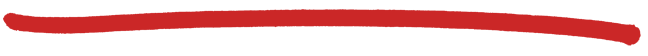 32 bits
URG: urgent data 
(generally not used)
counting
by bytes 
of data
(not segments!)
source port #
dest port #
sequence number
ACK: ACK #
valid
acknowledgement number
head
len
not
used
receive window
U
A
P
R
S
F
PSH: push data now
(generally not used)
# bytes 
rcvr willing
to accept
checksum
Urg data pointer
RST, SYN, FIN:
connection estab
(setup, teardown
commands)
options (variable length)
application
data 
(variable length)
Internet
checksum
(as in UDP)
3-5
outgoing segment from sender
source port #
source port #
dest port #
dest port #
incoming segment to sender
sequence number
sequence number
acknowledgement number
acknowledgement number
rwnd
rwnd
checksum
checksum
urg pointer
urg pointer
A
TCP seq. numbers, ACKs
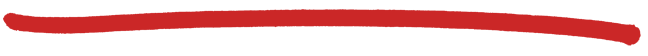 sequence numbers:
byte stream “number” of first byte in segment’s data
acknowledgements:
seq # of next byte expected from other side
cumulative ACK
Q: how receiver handles out-of-order segments
A: TCP spec doesn’t say, - up to implementer
window size
 N
sender sequence number space
sent 
ACKed
usable
but not 
yet sent
sent, not-yet ACKed
(“in-flight”)
not 
usable
3-6
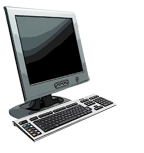 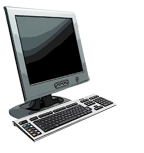 TCP seq. numbers, ACKs
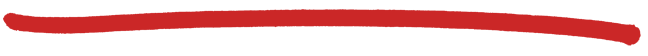 Host B
Host A
User
types
‘C’
Seq=42, ACK=79, data = ‘C’
host ACKs
receipt of
‘C’, echoes
back ‘C’
Seq=79, ACK=43, data = ‘C’
host ACKs
receipt 
of echoed
‘C’
Seq=43, ACK=80
simple telnet scenario
3-7
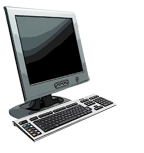 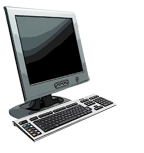 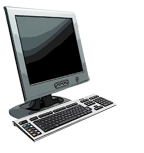 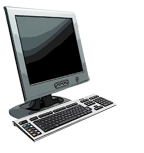 Seq=100, 20 bytes of data
ACK=100
ACK=120
TCP: retransmission scenarios
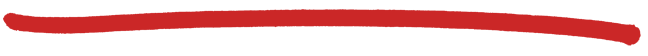 Host B
Host B
Host A
Host A
SendBase=92
Seq=92, 8 bytes of data
Seq=92, 8 bytes of data
timeout
timeout
ACK=100
X
Seq=92, 8 bytes of data
Seq=92,  8
bytes of data
SendBase=100
SendBase=120
ACK=100
ACK=120
SendBase=120
lost ACK scenario
premature timeout
3-8
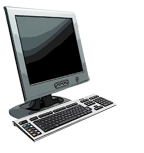 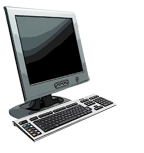 timeout
ACK=100
ACK=100
ACK=100
ACK=100
TCP fast retransmit
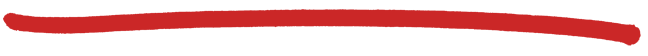 Host B
Host A
Seq=92, 8 bytes of data
Seq=100, 20 bytes of data
X
Seq=100, 20 bytes of data
fast retransmit after sender 
receipt of triple duplicate ACK
3-9
Principles of congestion control
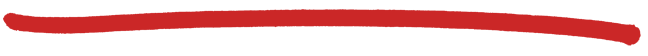 congestion:
informally: “too many sources sending too much data too fast for network to handle”
different from flow control!
manifestations:
lost packets (buffer overflow at routers)
long delays (queueing in router buffers)
a top-10 problem!
3-10
TCP congestion control: additive increase multiplicative decrease
approach: sender increases transmission rate (window size), probing for usable bandwidth, until loss occurs
additive increase: increase  cwnd by 1 MSS every RTT until loss detected
multiplicative decrease: cut cwnd in half after loss
additively increase window size …
…. until loss occurs (then cut window in half)
AIMD saw tooth
behavior: probing
for bandwidth
cwnd: TCP sender 
congestion window size
time
3-11
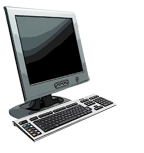 time
TCP Slow Start
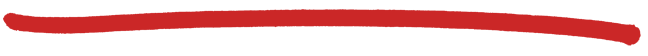 Host B
Host A
when connection begins, increase rate exponentially until first loss event:
initially cwnd = 1 MSS
double cwnd every RTT
done by incrementing cwnd for every ACK received
summary: initial rate is slow but ramps up exponentially fast
one segment
RTT
two segments
four segments
3-12
Why is TCP fair?
two competing sessions:
additive increase gives slope of 1, as throughout increases
multiplicative decrease decreases throughput proportionally
equal bandwidth share
R
Connection 2 throughput
loss: decrease window by factor of 2
congestion avoidance: additive increase
loss: decrease window by factor of 2
congestion avoidance: additive increase
Connection 1 throughput
R
3-13
Network layer: data plane, control plane
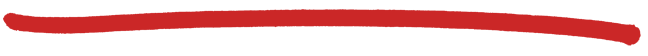 Control plane
network-wide logic
determines how datagram is routed among routers along end-end path from source host to destination host
two control-plane approaches:
traditional routing algorithms: implemented in routers
software-defined networking (SDN): implemented in (remote) servers
Data plane
local, per-router function
determines how datagram arriving on router input port is forwarded to router output port
forwarding function
0111
values in arriving 
packet header
4-14
1
2
3
IP protocol
 addressing conventions
 datagram format
 packet handling conventions
forwarding
table
The Internet network layer
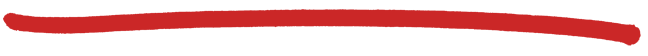 host, router network layer functions:
transport layer: TCP, UDP
routing protocols
 path selection
 RIP, OSPF, BGP
network
layer
ICMP protocol
 error reporting
 router “signaling”
link layer
physical layer
4-15
IPv4 datagram format
IP protocol version
number
32 bits
total datagram
length (bytes)
header length
 (bytes)
type of
service
head.
len
ver
length
for
fragmentation/
reassembly
fragment
 offset
“type” of data
flgs
16-bit identifier
max number
remaining hops
(decremented at 
each router)
upper
 layer
time to
live
header
 checksum
32 bit source IP address
32 bit destination IP address
upper layer protocol
to deliver payload to
e.g. timestamp,
record route
taken, specify
list of routers 
to visit.
options (if any)
data 
(variable length,
typically a TCP 
or UDP segment)
how much overhead?
20 bytes of TCP
20 bytes of IP
= 40 bytes + app layer overhead
4-16
223.1.1.2
223.1.3.27
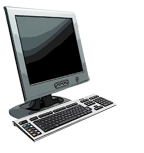 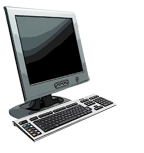 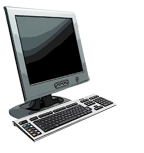 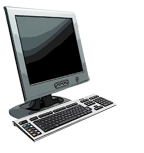 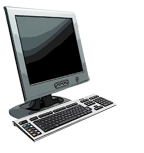 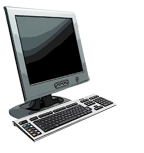 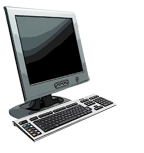 IPv4 addressing: introduction
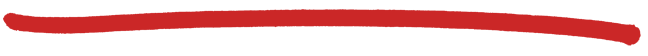 223.1.1.1
IP address: 32-bit identifier for host, router interface 
interface: connection between host/router and physical link
router’s typically have multiple interfaces
host typically has one or two interfaces (e.g., wired Ethernet, wireless 802.11)
IP addresses associated with each interface
223.1.2.1
223.1.1.4
223.1.2.9
223.1.1.3
223.1.2.2
223.1.3.2
223.1.3.1
223.1.1.1 = 11011111  00000001  00000001 00000001
223
1
1
1
4-17
IPv4 addressing: CIDR
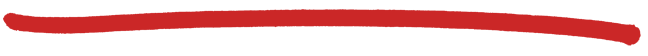 CIDR: Classless InterDomain Routing
subnet portion of address of arbitrary length
address format: a.b.c.d/x, where x is # bits in subnet portion of address
host
part
subnet
part
11001000  00010111  00010000  00000000
200.23.16.0/23
4-18
How many IPv4 addresses are left?
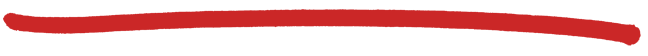 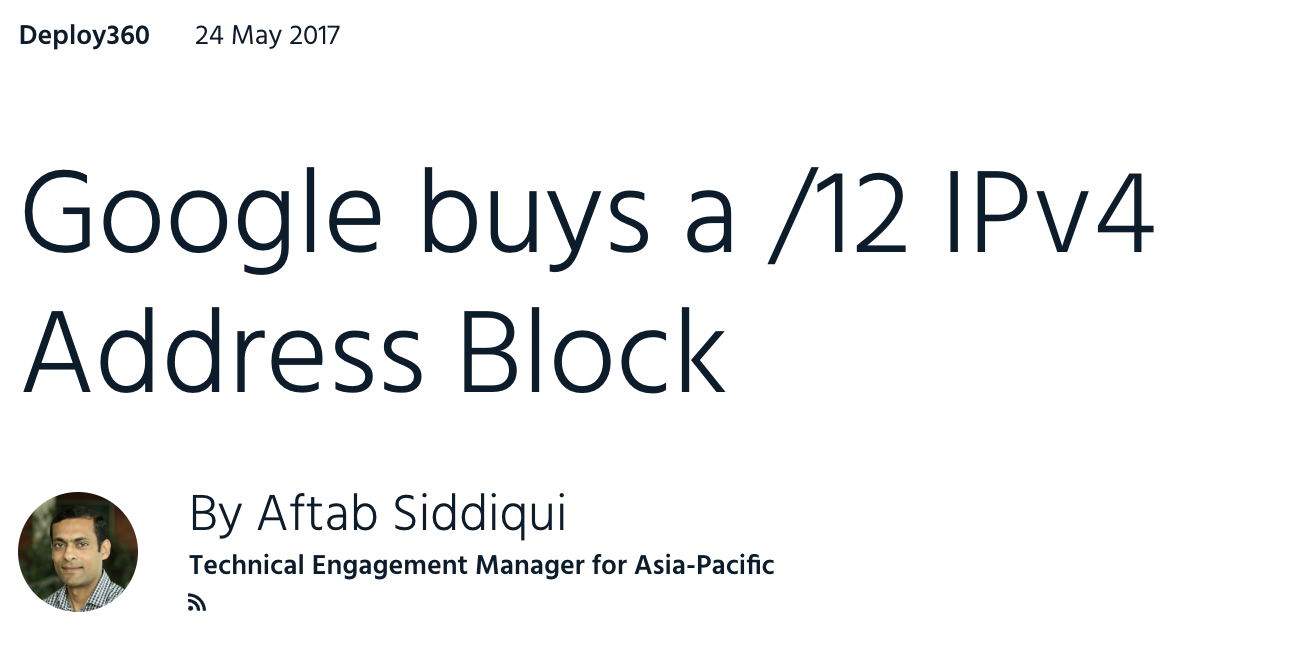 https://ipv4.potaroo.net
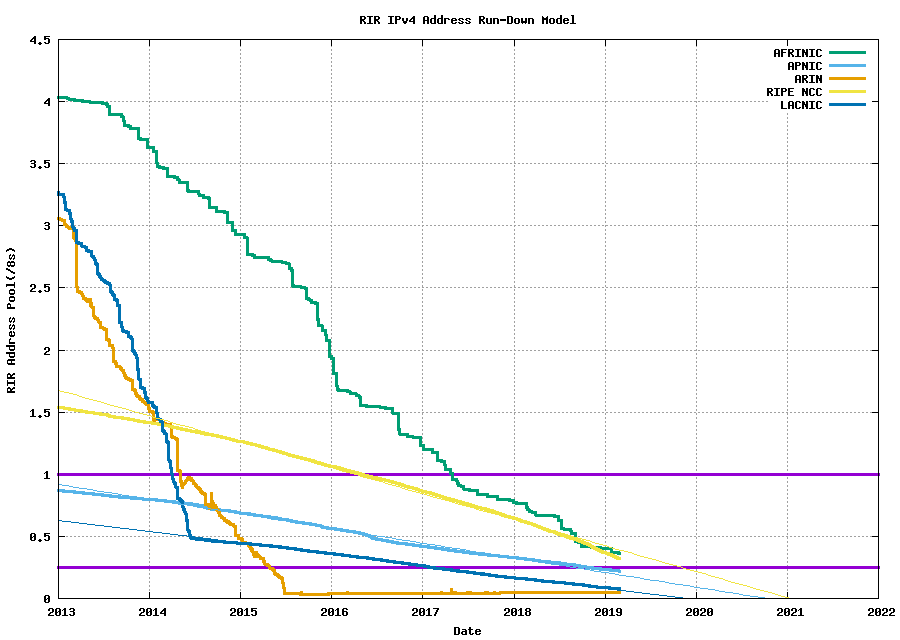 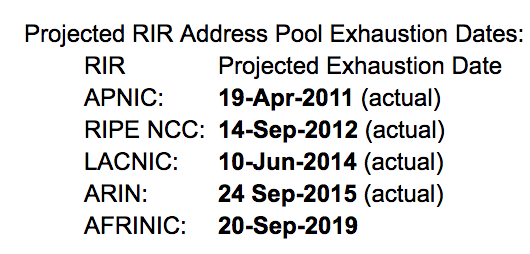 Available /8 address blocks
4-19
NAT: network address translation
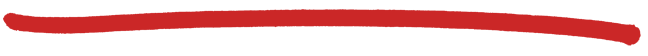 motivation: local network uses just one IP address as far as outside world is concerned:
range of addresses not needed from ISP: just one IP address for all devices
can change addresses of devices in local network without notifying outside world
can change ISP without changing addresses of devices in local network
devices inside local net not explicitly addressable, visible by outside world (a “security” plus)
4-20
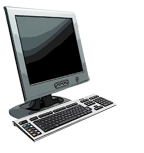 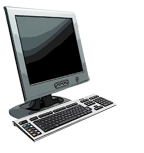 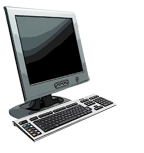 NAT: network address translation
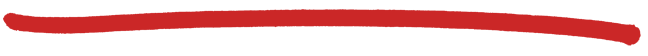 rest of
Internet
local network
(e.g., home network)
10.0.0/24
10.0.0.1
10.0.0.4
10.0.0.2
138.76.29.7
10.0.0.3
datagrams with source or 
destination in this network
have 10.0.0/24 address for 
source, destination (as usual)
all datagrams leaving local
network have same single source NAT IP address: 138.76.29.7but, different source port numbers
4-21
IPv6 datagram format
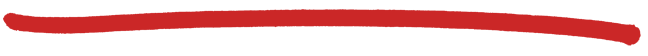 priority:  identify priority among datagrams in flow
flow Label: identify datagrams in same “flow”. 
                    (concept of “flow” not well defined).
next header: identify upper layer protocol for data
pri
ver
flow label
hop limit
payload len
next hdr
source address
(128 bits)
destination address
(128 bits)
data
32 bits
4-22
IPv6 Addresses
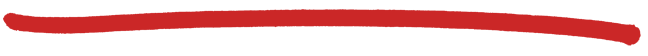 Similar to IPv4 addresses, but 128 bits
Example:
2601:5c2:300:c062:14a7:efa1:78b5:e8a
CIDR still applies:
2601:5c2:300:c062:14a7:efa1:78b5:e8a/64

Subnets are commonly 64 bits!A local network can support 264 devices.
No need for DHCP (although it still exists)
Devices can choose their own address (stateless autoconfiguration). Collisions are unlikely with 264 addresses.
Zero groups can be omitted:
2601:0000:0000:0000:0000:0000:0000:0008/16
2601::8/16
prefix
4-23
IPv6: adoption
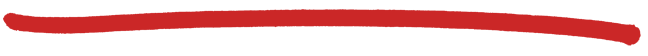 Google: 25% of clients access services via IPv6 (Jan, 2019)
NIST: 1/3 of all US government domains are IPv6 capable
Long (long!) time for deployment, use
20 years and counting!
think of application-level changes in last 20 years: WWW, Facebook, streaming media, Skype, …
Why?
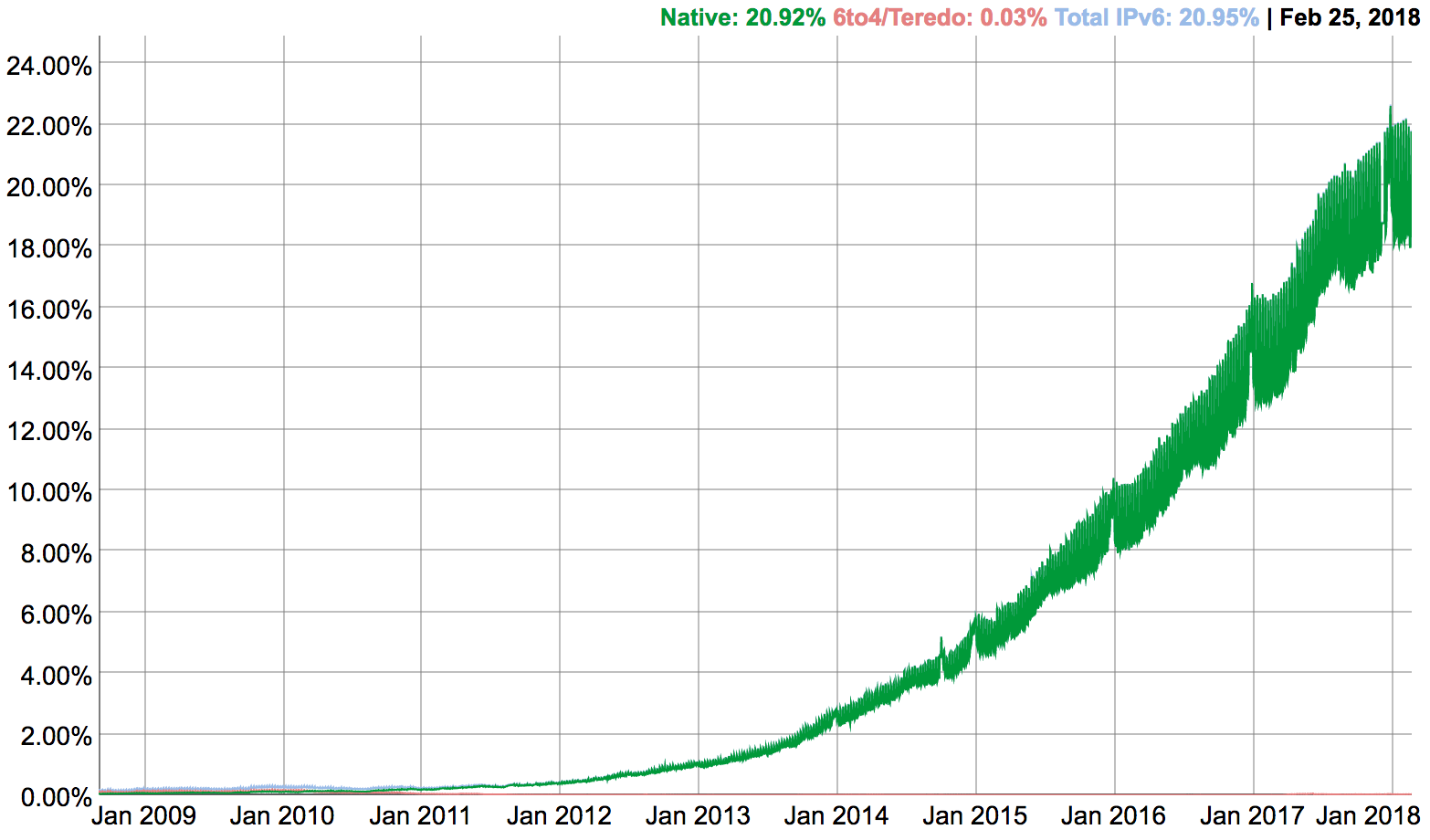 4-24
IPv6: adoption (2019 update)
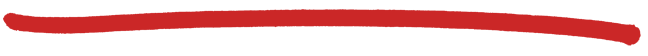 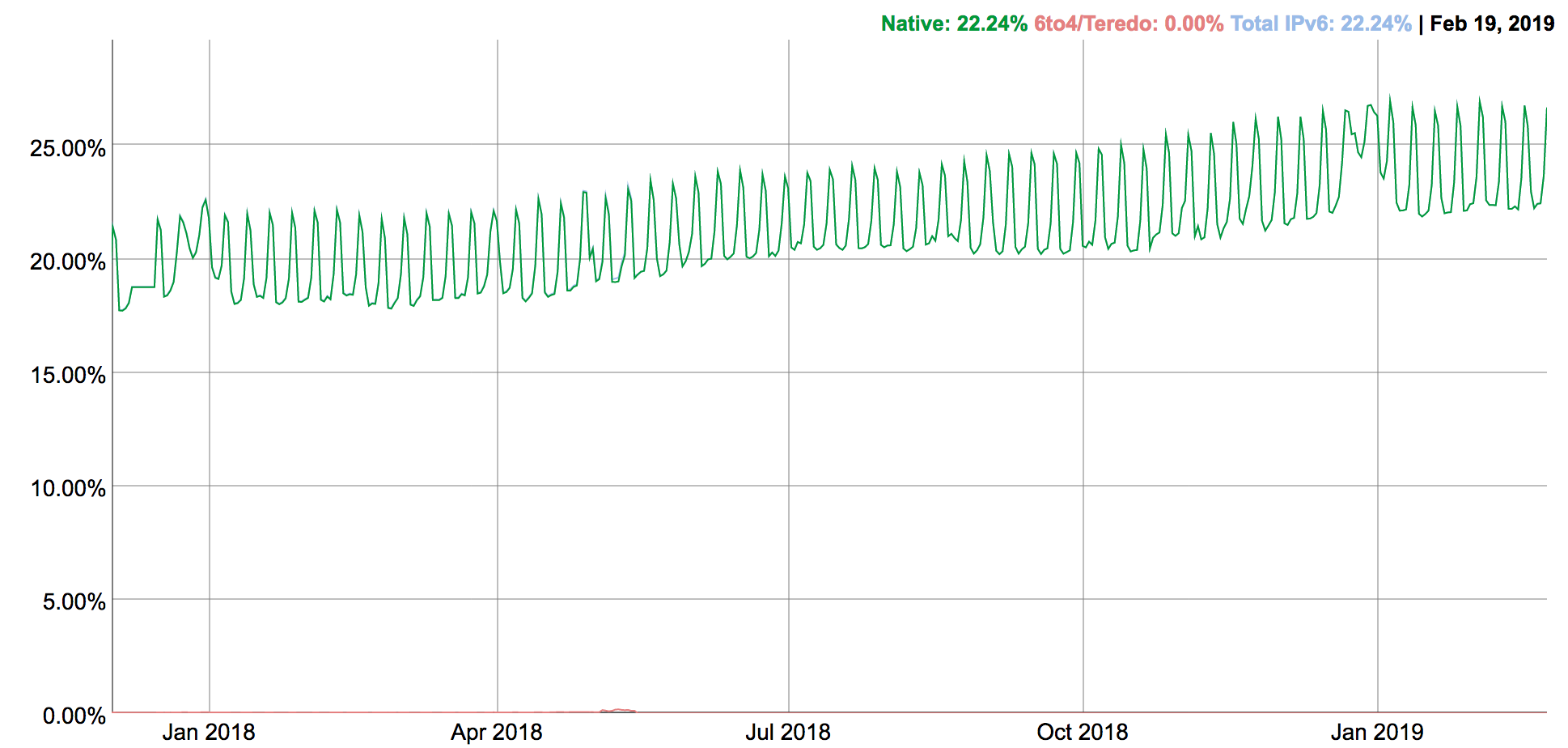 4-25
IPv6 for IoT?
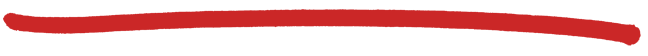 Reality: already 10s of billions of devices
IPv6 address space (2128) would enable an IP address per device.
IoT devices could directly interact with the Internet, and use familiar protocols.
However, power and software complexity issues make it challenging to run full IPv6 stacks on IoT devices.
Security challenges?
Networking challenges?
4-26
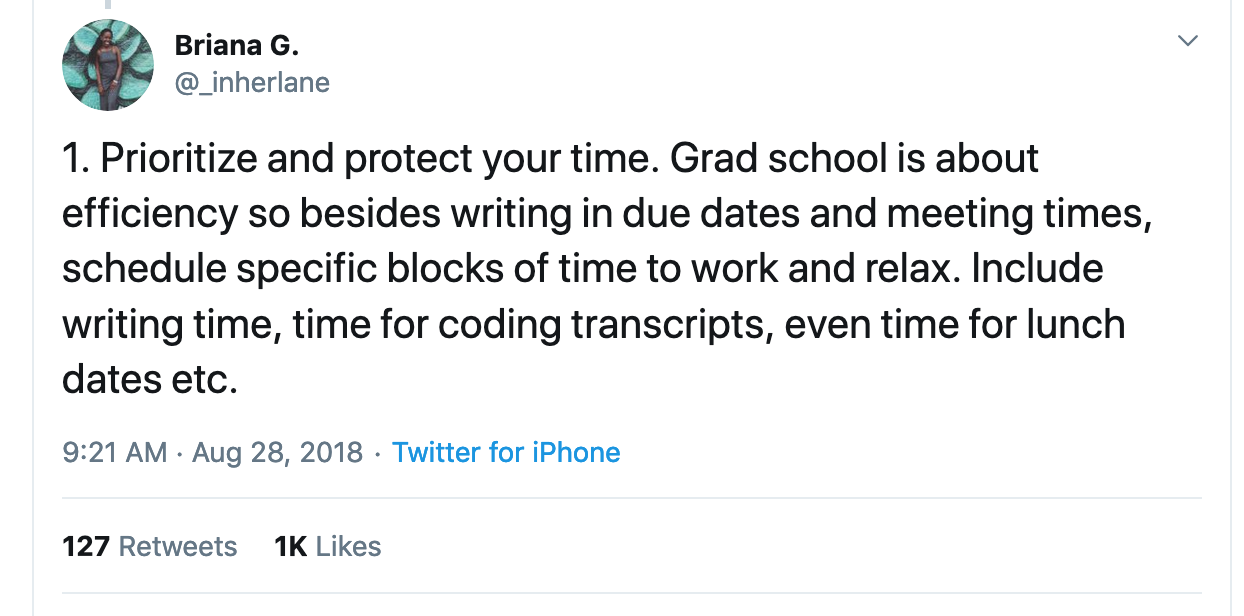 https://twitter.com/_inherlane/status/1034430721971118081
27
application viewpoint:
Socket programming with TCP
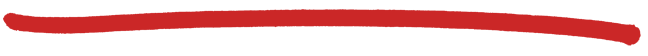 client must contact server
server process must first be running
server must have created socket (door) that welcomes client’s contact
client contacts server by:
creating TCP socket, specifying IP address, port number of server process
when client creates socket: client TCP establishes connection to server TCP
when contacted by client, server TCP creates new socket for server process to communicate with that particular client
allows server to talk with multiple clients
source port numbers used to distinguish clients (more in Chap 3)
TCP provides reliable, in-order
byte-stream transfer (“pipe”) 
between client and server
2-28
TCP 
connection setup
create socket,
connect to hostid, port=x
create socket,
port=x, for incoming request:
clientSocket = socket()
serverSocket = socket()
wait for incoming
connection request
connectionSocket =
serverSocket.accept()
send request using
clientSocket
read request from
connectionSocket
write reply to
connectionSocket
read reply from
clientSocket
close
connectionSocket
close
clientSocket
Client/server socket interaction: TCP
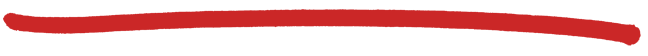 client
server (running on hostid)
2-29
Example app: Python TCP client
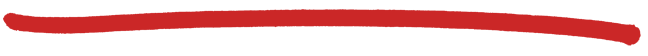 from socket import *
serverName = 'servername'
serverPort = 12000
clientSocket = socket(AF_INET, SOCK_STREAM)
clientSocket.connect((serverName, serverPort))
sentence = input('Input lowercase sentence:')
clientSocket.send(sentence)
modifiedSentence = clientSocket.recv(1024)
print('From Server: {}'.format(modifiedSentence))
clientSocket.close()
create TCP socket for server, remote port 12000
No need to attach server name, port
2-30
Example app: Python TCP server
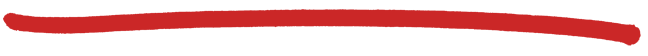 from socket import *
serverPort = 12000
serverSocket = socket(AF_INET, SOCK_STREAM)
serverSocket.bind(('', serverPort))
serverSocket.listen(1)
print('The server is ready to receive')
while 1:
    connSocket, addr = serverSocket.accept()

    sentence = connSocket.recv(1024)
    capitalizedSentence = sentence.upper()
    connSocket.send(capitalizedSentence)
    connSocket.close()
create TCP welcoming
socket
server begins listening for  incoming TCP requests
loop forever
server waits on accept()
for incoming requests, new socket created on return
close connection to this client (but not welcoming socket)
read bytes from socket(but not address as in UDP)
2-31
HTTP response
HTTP response
HTTP request
HTTP request
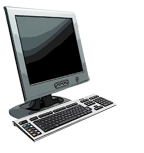 HTTP overview
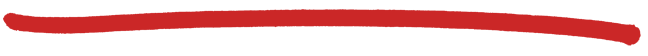 HTTP: hypertext transfer protocol
Web’s application layer protocol
client/server model
client: browser that requests, receives, (using HTTP protocol) and “displays” Web objects 
server: Web server sends (using HTTP protocol) objects in response to requests
PC running
Firefox browser
server 
running
Apache Web
server
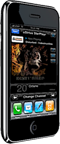 iphone running
Safari browser
2-32
HTTP overview (continued)
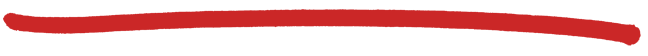 uses TCP:
client initiates TCP connection (creates socket) to server,  port 80
server accepts TCP connection from client
HTTP messages (application-layer protocol messages) exchanged between browser (HTTP client) and Web server (HTTP server)
TCP connection closed
HTTP is “stateless”
server maintains no information about past client requests
aside
protocols that maintain “state” are complex!
past history (state) must be maintained
if server/client crashes, their views of “state” may be inconsistent, must be reconciled
2-33
Method types
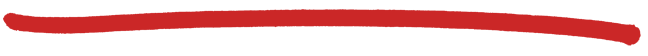 HTTP/1.0:
GET
POST
HEAD
asks server to leave requested object out of response
HTTP/1.1:
GET, POST, HEAD
PUT
uploads file in entity body to path specified in URL field
DELETE
deletes file specified in the URL field
2-34
HTTP request message
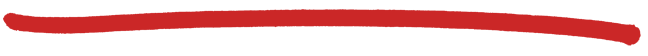 two types of HTTP messages: request, response
HTTP request message:
ASCII (human-readable format)
carriage return character
line-feed character
request line
(GET, POST, 
HEAD commands)
GET /index.html HTTP/1.1\r\n
Host: www.cs.virginia.edu\r\n
User-Agent: Firefox/3.6.10\r\n
Accept: text/html,application/xhtml+xml\r\n
Accept-Language: en-us,en;q=0.5\r\n
Accept-Encoding: gzip,deflate\r\n
Accept-Charset: ISO-8859-1,utf-8;q=0.7\r\n
Keep-Alive: 115\r\n
Connection: keep-alive\r\n
\r\n
header
 lines
carriage return, 
line feed at start
of line indicates
end of header lines
2-35
HTTP response message
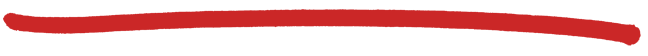 status line
(protocol
status code
status phrase)
HTTP/1.1 200 OK\r\n
Date: Sun, 26 Sep 2010 20:09:20 GMT\r\n
Server: Apache/2.0.52 (CentOS)\r\n
Last-Modified: Tue, 30 Oct 2007 17:00:02 GMT\r\n
ETag: "17dc6-a5c-bf716880"\r\n
Accept-Ranges: bytes\r\n
Content-Length: 2652\r\n
Keep-Alive: timeout=10, max=100\r\n
Connection: Keep-Alive\r\n
Content-Type: text/html; charset=ISO-8859-1\r\n
\r\n
data data data data data ...
header
 lines
data, e.g., 
requested
HTML file
2-36
HTTP response status codes
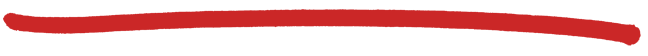 status code appears in 1st line in server-to-client response message.
some sample codes:
200 OK
request succeeded, requested object later in this msg
301 Moved Permanently
requested object moved, new location specified later in this msg (Location:)
400 Bad Request
request msg not understood by server
404 Not Found
requested document not found on this server
505 HTTP Version Not Supported
2-37
DNS: domain name system
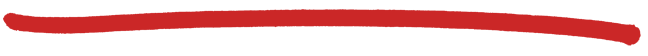 Domain Name System:
distributed database implemented in hierarchy of many name servers
application-layer protocol: hosts, name servers communicate to resolve names (address/name translation)
note: core Internet function, implemented as application-layer protocol
people: many identifiers:
SSN, name, passport #
Internet hosts, routers:
IP address (32/128 bit) - used for addressing hosts and routers
“name”, e.g., www.yahoo.com - used by humans
Q: how to map between IP address and name, and vice versa?
2-38
DNS: services, structure
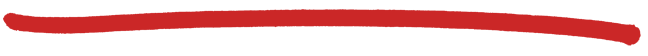 why not centralize DNS?
single point of failure
traffic volume
distant centralized database
maintenance
DNS services
hostname to IP address translation
host aliasing
canonical, alias names
mail server aliasing
load distribution
replicated Web servers: many IP addresses correspond to one name
A: doesn’t scale!
2-39
Root DNS Servers
org DNS servers
edu DNS servers
com DNS servers
vatech.edu
DNS servers
virginia.edu
DNS servers
pbs.org
DNS servers
yahoo.com
DNS servers
amazon.com
DNS servers
DNS: a distributed, hierarchical database
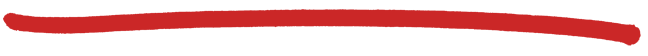 …
…
client wants IP for www.amazon.com; 1st approximation:
client queries root server to find .com DNS server
client queries .com DNS server to get amazon.com DNS server
client queries amazon.com DNS server to get IP address for www.amazon.com
2-40
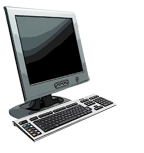 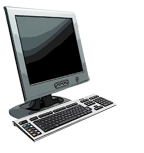 local DNS server
uvaarpa.virginia.edu
DNS name resolution example
root DNS server
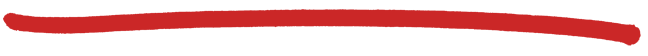 2
3
host at cs.virginia.edu wants IP address for cs.berkeley.edu
TLD DNS server
4
5
iterated query:
contacted server replies with name of server to contact
“I don’t know this name, but ask this server”
6
7
1
8
authoritative DNS server
ns.cs.berkeley.edu
requesting host
cs.virginia.edu
cs.berkeley.edu
(23.253.180.102)
2-41
DNS records
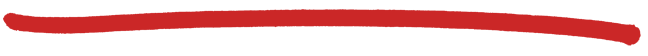 DNS: distributed db storing resource records (RR)
RR format: (name, value, type, ttl)
type=A
name is hostname
value is IP address
type=CNAME
name is alias name for some “canonical” (the real) name
www.ibm.com is really
  servereast.backup2.ibm.com
value is canonical name
type=NS
name is domain (e.g., foo.com)
value is hostname of authoritative name server for this domain
type=MX
value is name of mailserver associated with name
2-42
2 bytes
2 bytes
identification
flags
# questions
# answer RRs
# additional RRs
# authority RRs
questions (variable # of questions)
answers (variable # of RRs)
authority (variable # of RRs)
additional info (variable # of RRs)
DNS protocol, messages
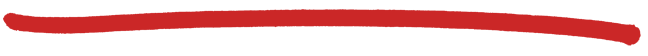 query and reply messages, both with same message format
msg header
identification: 16 bit # for query, reply to query uses same #
flags:
query or reply
recursion desired 
recursion available
reply is authoritative
2-43
Puzzle: DNS True/False
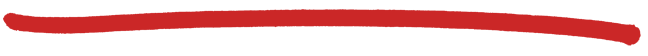 A DNS name (e.g. microsoft.com) may be associated with multiple IP addresses, but each IP address can only be associated with a single DNS name.
False
DNS caching reduces the time to resolve an IP address and reduces DNS traffic on the internet.
True
If all root servers fail, no DNS names can be resolved to IP addresses.
False
If a record for a DNS name is updated, no clients will receive the old record after the change.
False
2-44